Thinking like a computational social scientist: Organising thoughts and organising data
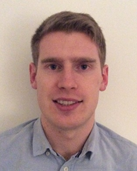 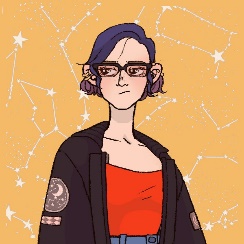 Dr. J. Kasmire
UK Data Service
Dr Diarmuid McDonnell
UK Data Service
BigSurv20 – Session: ‘Can we make computers "think" like us?’
13 November, 2020
Social Scientists and Computer Scientists are different
Social scientists “think like people”
Study people, interactions, behaviours, etc.
Thinking skills = abstraction, inference, fuzzy categories, background knowledge, etc.
Data skills = response categorisation/coding, quality evaluation, pattern detection, etc.
Use computers, but do not usually write computer code

Computer scientists “think like computers”
Solve information and processing problems
Thinking skills = concrete definitions, absolutes, strict hierarchies/categories, clearly defined and scoped variables/rules, etc.
Data skills = Collect/analyse/manipulate data through programming scripts, computational methods and technological tools
Not usually taught to identify/motivate research projects with societal impact/value
Some Problems Need Both Kinds of Thinking
Mixed problems need:
Human thinking to identify the important problems, consider possible solutions, and connect with relevant information
Computer thinking to work accurately and reproducibly with large volumes of (complex) data.


Mixed problems will only grow more common as  
Resources become digital 
Interactions, objects and processes become 'smart' or network connected 
Large volumes of data became available or are updated at faster rates 
And more!
Mixed Problems need Computational Social Science
Computational social science 
blends the two kinds of thinking
is an opportunity to do socially valuable research nhat would not be possible without computational methods and tools (Halford & Savage, 2017)

For example, computational social scientists can:  
Process and analyse large-scale, unstructured data  
Capture data generated or published in real-time  
Access information on new or previously unmeasurable activities or  
Combine and work with existing data on unprecedented scales and with greater dynamism and complexity

Thinking like humans and like computers allows research questions to be translated into computational methods and then results into effective science communication.
Training Computational Social Scientists is a Challenge
Those drawn to social science by a natural inclination for abstraction, communication, subtle context, and shared societal knowledge might struggle to wrap their heads around computational methods that depend on strict rules, exclusive definitions, and extremely formal and structured processes (Jewett 1991)

Those drawn to computational research through an intuitive grasp of how information can be logically organised, accessed and manipulated might became very frustrated by working with the relatively ill-defined, overlapping, context-dependent concepts common to social science as well as the reliance on assumption and background knowledge needed for interpretation.
Education and training in a Computational Social Scientific Method
Identify the problem - Be as clear and specific as possible about:
what insight is missing, pattern needs explaining, response is interesting, etc.
whose problem it is, who else is involved, and what role the researcher will play 

Explore and decompose the problem - Gather relevant information and perspectives
through surveys, observation, literature reviews, web-scraping, app creation, etc. 
Clarifying sub-problems, processes, relationships, simplifications or assumptions

Concept formalization – Make all concepts and processes 
explicit, formal, and computer-understandable 
as well as human-understandable. 

Data collection, software implementation and verification - Use 
an appropriate computational method(s) for the specific research
Verification tests to ensure concepts translated correctly into software.
More Computational Social Scientific Method
Experimentation and/or data analysis  - Do the work
Run experiments, create models, build simulations, analyse data, do the thing, etc.
Identify and visualise patterns, reveal and interpret results or explain outcomes. 

Discussion, policy recommendations, etc.  - Draw conclusions about 
how the work relates to the original problem, 
how they reveal further problems, or what future research might need to be done

Communicate, publish, and present   - Clearly communicate previous steps to 
scientific and lay audiences 
For both short term publication and long term engagement

Sharing, document, validate  - Ensure a transparent and well documented workflow to
allow other researchers to understand and validate the research
by providing access to code and data when possible
Important to Note
These steps are NOT LINEAR and some will require many ITERATIONS. 

Documentation is best seen as applying to all other steps, rather than a thing to do at the end.
Future Considerations
At what age is best to teach the different skills?

Does the order in which they are leart matter?

What is the acceptable minimum level of each skill set that allows for effective collaboration on computational social science research projects?

What are good ways to balance generalist and specialist skills in collaborative projects?

Are there other steps to include in a computational social scientific method or other skills that need to be taught?
References
Susan Halford and Mike Savage (2017). Speaking Sociologically with Big Data: Symphonic. Social Science and the Future for Big Data Research. 
    Sociology, 51;6, 1132--1148.

Phillip D. Brooker (2019). Programming with Python for Social Scientists. SAGE Publications Limited

The Turing Way Community (2019).

Raphael H. Heiberger and Jan R. Riebling (2016). Installing computational social science: Facing the challenges of new information and communication technologies in social science, Methodological Innovations, 9.
Dr. J. Kasmire
julia.kasmire@manchester.ac.uk
         @JKasmireComplex
         twitch.tv/jkasmirecomplex
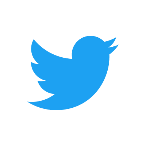 Dr. Diarmuid McDonnell
diarmuid.mcdonnell@manchester.ac.uk
        @DiarmuidMc
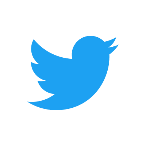 [Speaker Notes: Presenter: JK]